Display to Archives 2015
Celebrating Scholarly & Creative Activity
Art
Richard Zakin, Emeritus 

Atmospheric and Geological Sciences
Paul Tomascak

Biological Sciences
Jennifer Olori
Peter Rosenbaum
Communication Studies 	
Arvind Diddi
Fritz Messere, Emeritus 
Brian Moritz
Jason Zenor

Computer Science
Damian Schofield
Christian Tenbergen

Counseling and Psychological Services
Barbara Streets
Economics 	
David Andrews
Said Atri

Educational Administration
Linda Rae Markert

English
Laura Donnelly
Lewis Turco, Emeritus
History
Luciano Iorizzo, Emeritus
Gwen Kay

Library 	
Michelle Bishop
Kathryn Johns-Masten
Emily Mitchell

Marketing & Management
Steven E. Abraham
Barry A. Friedman
Mathematics 	
Ampalavanar Nanthakumar

Modern Languages and Literatures 	
Beatriz E. Salcedo-Strumpf 

Philosophy
Robert F. Card
K. Brad Wray

Physics
Shashi Kanbur
Alok Kumar
Political Science
Bruce E. Altschuler, Emeritus
Helen J. Knowles
Stephen J. Rosow

Psychology	
Karen Wolford

Sociology 	
Tim Delaney	

Theatre
Christopher Sanderson
Sanford Sternlicht, Emeritus
Steven e. abraham
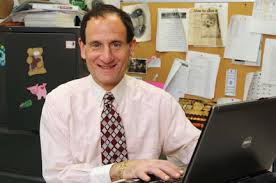 Marketing &
	Management		Department
Abraham, Steven E. "The LMRDA. Another Labor Law That Benefitted Employers?" 7th Annual American Business Research Conference. Sheraton LaGuardia East Hotel, New York. 23 July 2015. Print. (Fall 2015)
Bruce e. altschuler, emeritus
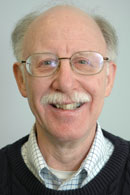 Political Science
  Department
Altschuler, Bruce E. "Presidential Nostalgia." PEP Report 37.1 (2014): 3-6. Print. (Spring 2015)
1of2
Bruce e. altschuler, emeritus
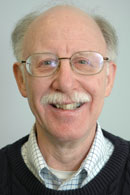 Political Science
  Department
Altschuler, Bruce E. "Is the Pentagon Papers Case Relevant in the Age of WikiLeaks?" Political Science Quarterly 130.3 (2015): 401-23. Print. (Fall 2015)
2of2
David Andrews
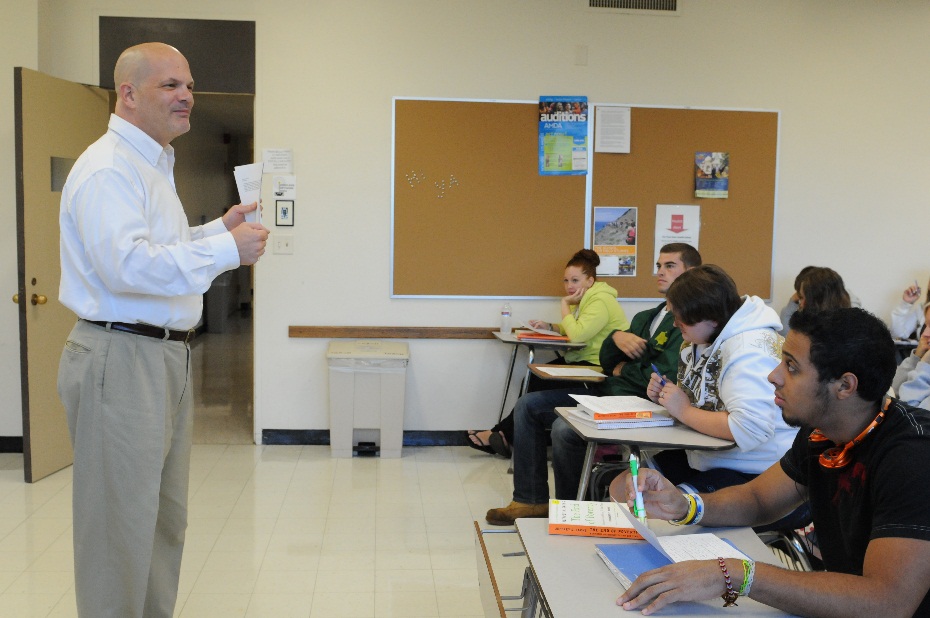 Economics
  Department
Andrews, David. "Los Precios Naturales de Adam Smith, la Metafora de la Gravitacion y los Propositos de la Naturaleza." Debate Economico 3.9 (2014): 130-53. Print. (Spring 2015)
1of2
David Andrews
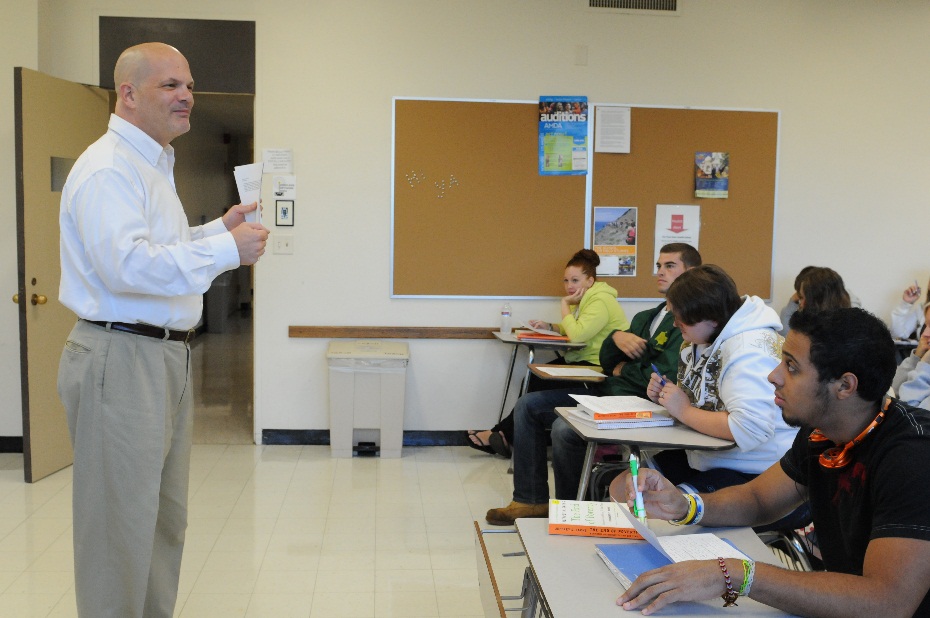 Economics
  Department
Andrews, David. "Natural Price and the Long Run: Alfred Marshall's Misreading of Adam Smith." Cambridge Journal of Economics 39 (2015): 265-79. Print. (Spring 2015)
2of2
Said atri
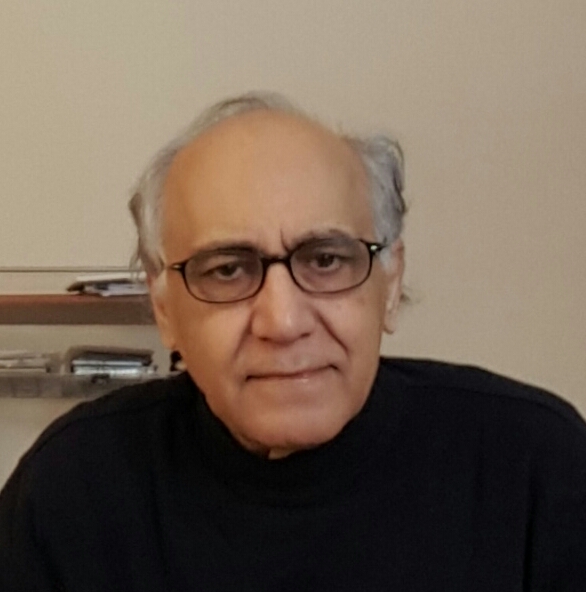 Economics
  Department
Zhu, Min, Said Atri, and Eyub Yegen. "Are Candlestick Trading Strategies Effective in Certain Stocks with Distinct Features?" Pacific-Basin Finance Journal (2015): n. pag. Science Direct. Web. 16 Dec. 2015. <http://dx.doi.org/10.1016/j.pacfin.2015.10.007>. (Fall 2015)
Michelle bishop
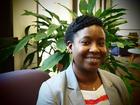 Penfield
  Library
Bishop, Michelle, and Brandon West. "Using Primary Sources to Help Students Discover Their Voices in the Research Process." LOEX Quarterly 41.2 (2014): n. pag. Digital Commons@EMU. Web. 8 July 2015: <http://commons.emich.edu/loexquarterly/vol41/iss/>. (Spring 2015)
Robert f. card
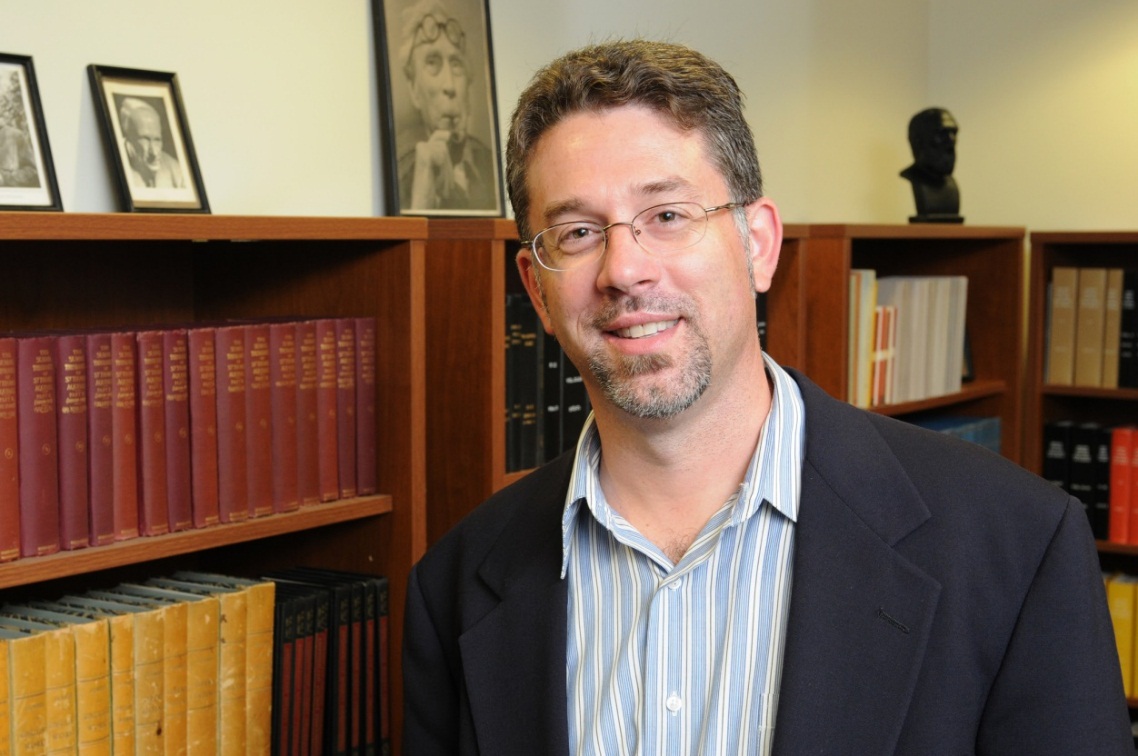 Philosophy
  Department
Card, Robert F. "Is There No Alternative? Conscientious Objection by Medical Students." Journal of Medical Ethics 38.10 (2012): 602-04. Print. (Spring 2015)
Tim Delaney
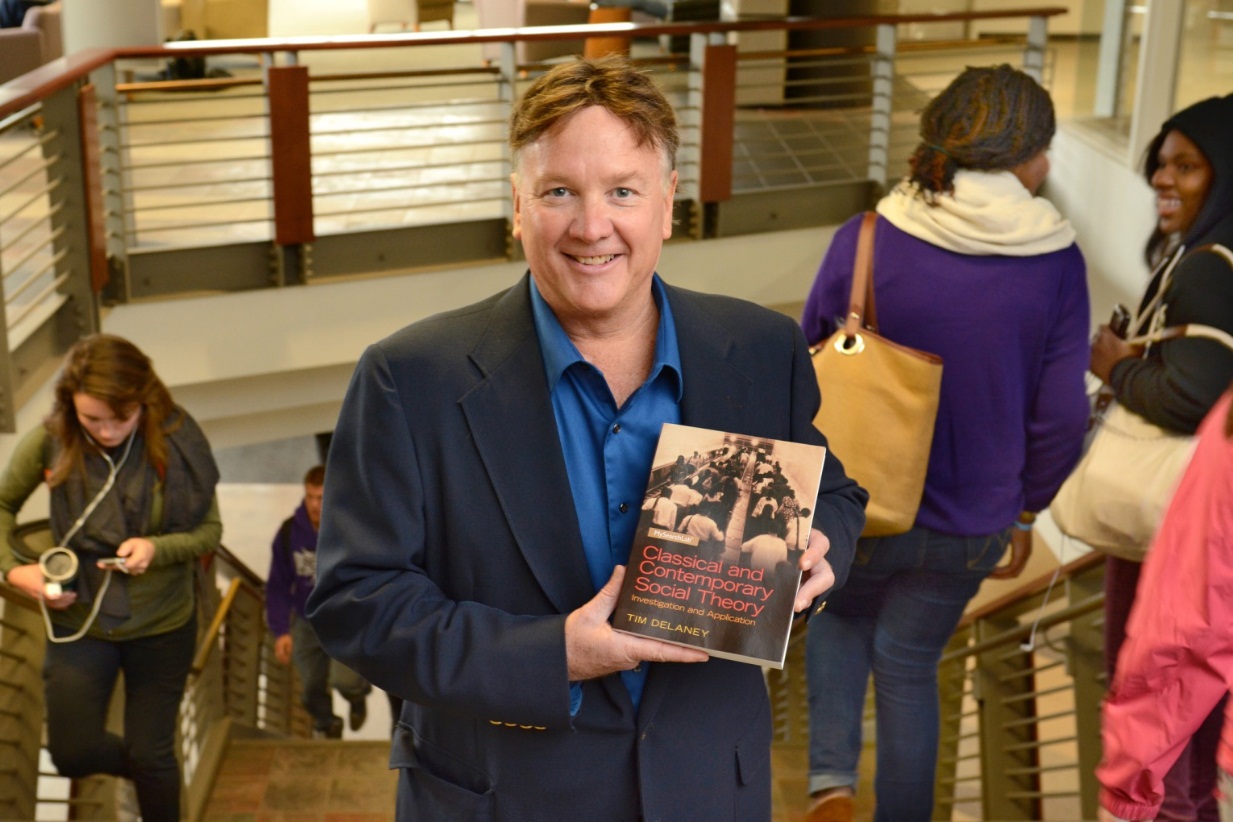 Sociology  Department
Delaney, Tim, and Tim Madigan. The Sociology of Sports: An Introduction. 2nd. ed. Jefferson: McFarland, 2015. Print. (Fall 2015)
Arvind diddi
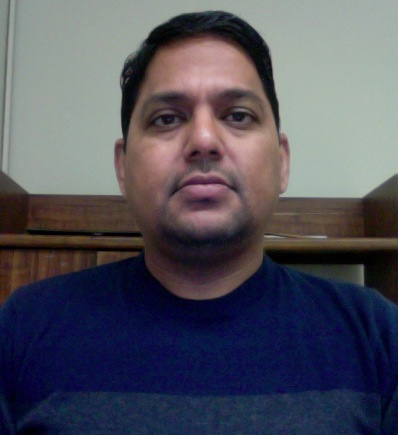 Communication Studies  Department
Diddi, Arvind, Frederick Fico, and Geri Alumit Zeldes. "Partisan Balance and Bias in TV Network Coverage of the 2000, 2004, and 2008 Presidential Elections." Journal of Broadcasting & Electronic Media 58.2 (2014): 161-78. Print. (Spring 2015)
Laura donnelly
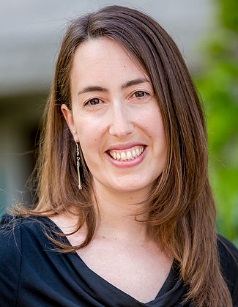 English  Department
Donnelly, Laura. Watershed : Poems. San Diego, CA: Cider Press Review, 2014. Print. (Fall 2015)
Barry a. friedman
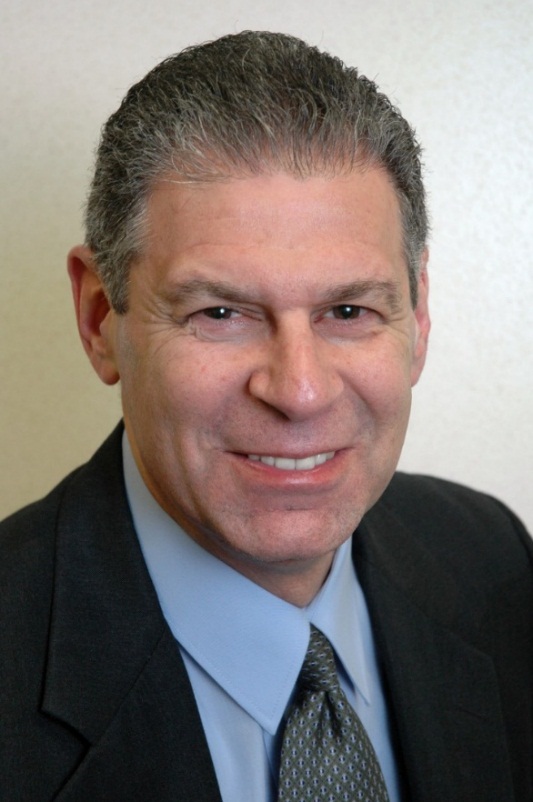 Marketing & Management  Department
Aziz, Nergis, Barry A. Friedman, and Habibe Ilhan. "The Impact of Nonprofit Organizations on the Intent to Visit Turkey: An Empirical Test Using the Theory of Planned Behavior." Place Branding and Public Diplomacy 11 (2015): 175-89. Print. (Fall 2015)
Luciano Iorizzo, 	emeritus
History  Department
Iorizzo, Luciano, Italian Americana: Cultural and Historical Review. Advisory Board.(Fall 2015)
Kathryn johns-	masten
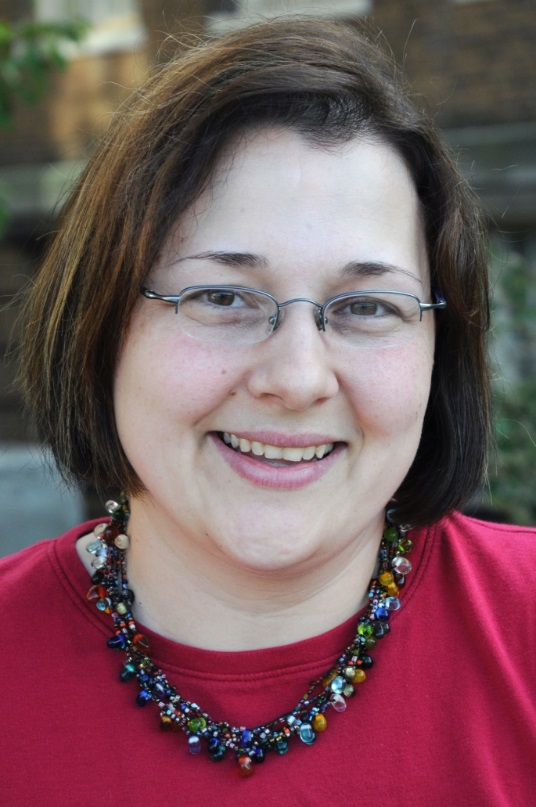 Penfield Library
Mitchell, Emily, Brandon West, and Kathryn Johns-Masten. "Revitalizing Library Services with Usability Data: Testing 1, 2 3..." Computers in Libraries 35.4 (2015): 11-14. Print. (Spring 2015)
Shashi Kanbur
Physics Department
Nanthakumar, A., S. Kanbur, and E. Wilson. "On the Detection of Heteroscedasticity by Using CUSUM Range Distribution." International Journal of Statistics and Probability 4.3 (2015): 88-93. Print. (Fall 2015)
Gwen kay
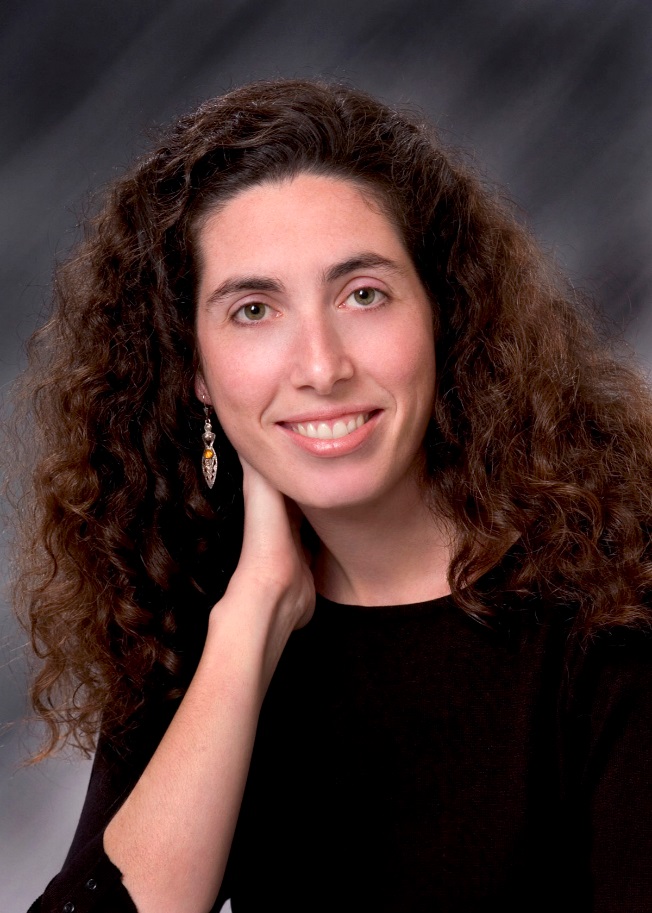 History
  Department
Nickols, Sharon Y., and Gwen Kay, eds. Remaking Home Economics: Resourcefulness and Innovation in Changing Times. Athens, GA: U of Georgia, 2015. Print. (Spring 2015)
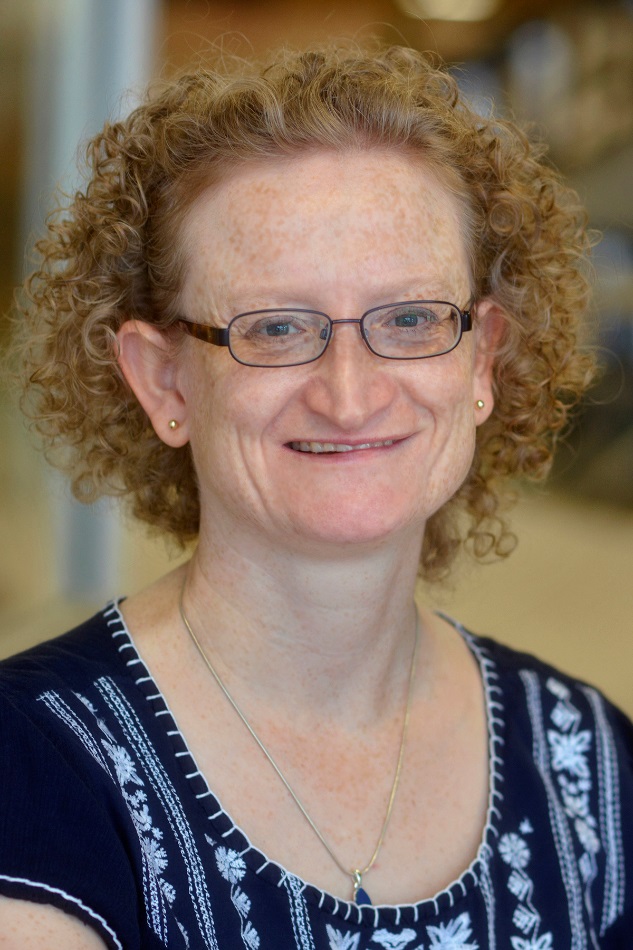 Helen J. Knowles
Political Science
  Department
Knowles, Helen J., and Steven B. Lichtman, eds. Judging Free Speech: First Amendment Jurisprudence of US Supreme Court Justices. New York, NY: Palgrave Macmillan, 2015. Print. (Fall 2015)
1of2
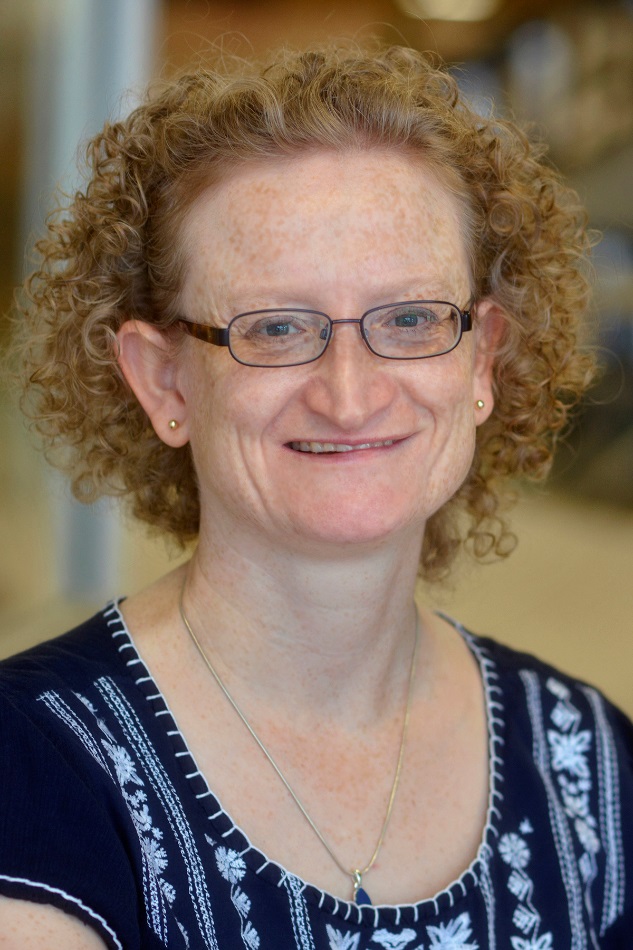 Helen J. Knowles
Political Science
  Department
Knowles, Helen J. "Taking Justice Kennedy Seriously: Why Windsor Was Decided 'Quite Apart from Principles of Federalism.'" Roger Williams University Law Review 20.1 (2015): 24-74. Print. (Fall 2015)
2of2
Alok kumar
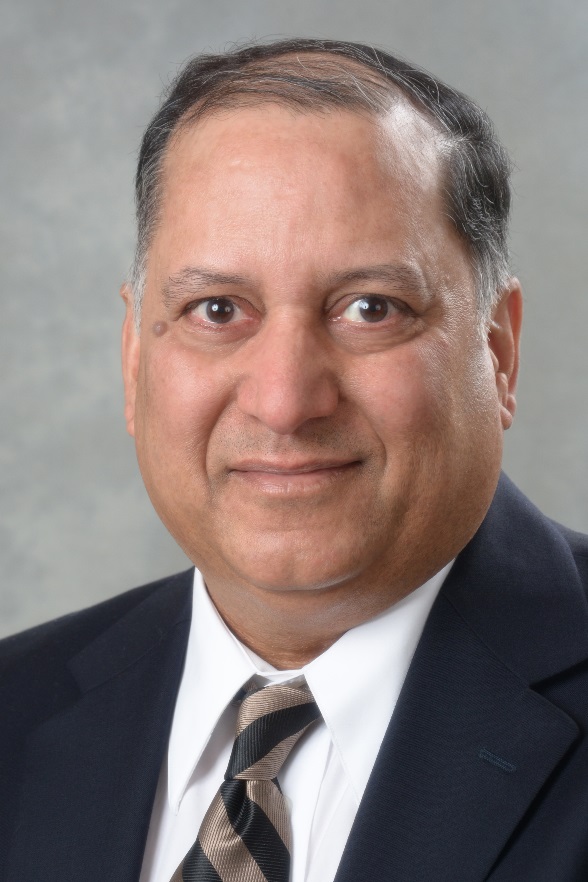 Physics
  Department
Montgomery, Scott L., and Alok Kumar. A History of Science in World Cultures: Voices of Knowledge. London, UK: Routledge, 2016. Print. (Fall 2015)
linda rae markert
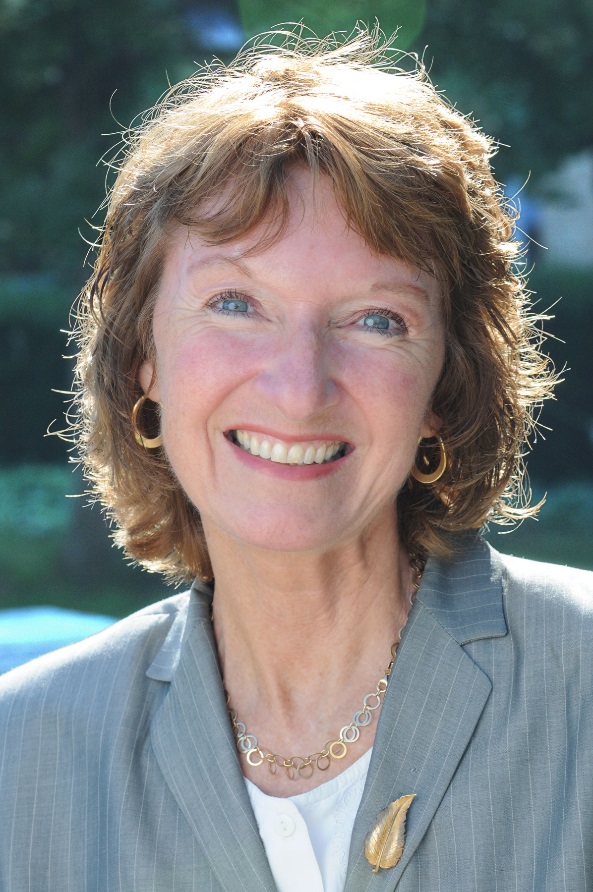 Educational Administration
  Department
Markert, Linda Rae, Carol Burch, and Dawn Battles. "STEM Team Mentors Lead Project Based Learning (PBL) Competitions." Vanguard 44.3 (2015): 23-25. Print. (Fall 2015)
Fritz messere,emeritus
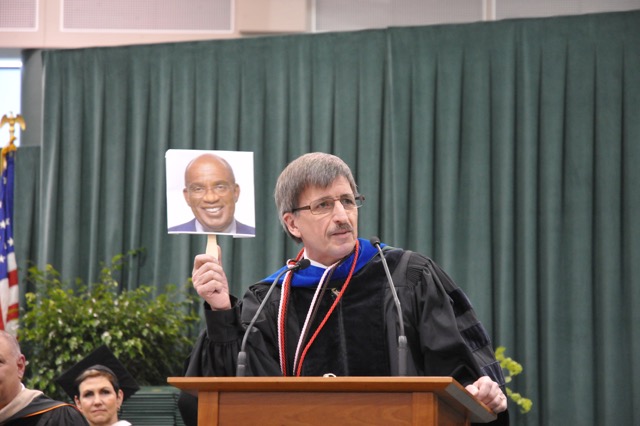 Communication Studies
	Department
Hausman, Carl, et al. Modern Radio & Audio Production: Programming and Performance. 10th ed. Boston, MA: Cengage Learning, 2016. Print. (Spring 2015)
Emily mitchell
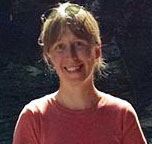 Penfield Library
Mitchell, Emily, Brandon West, and Kathryn Johns-Masten. "Revitalizing Library Services with Usability Data: Testing 1, 2 3..." Computers in Libraries 35.4 (2015): 11-14. Print. (Spring 2015)
Brian Moritz
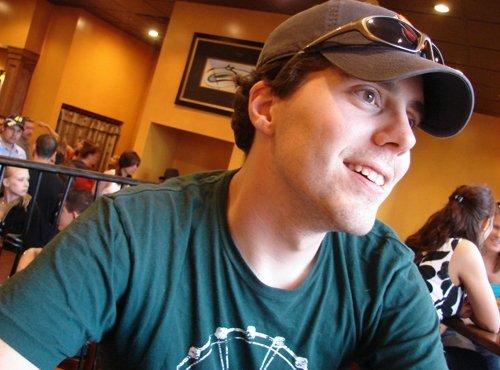 Communication Studies 	Department
Moritz, Brian. "The Story versus the Stream: Digital Media's Influence on Newspaper Sports Journalism." International Journal of Sport Communication 8 (2015): 397-410. Print. (Fall 2015)
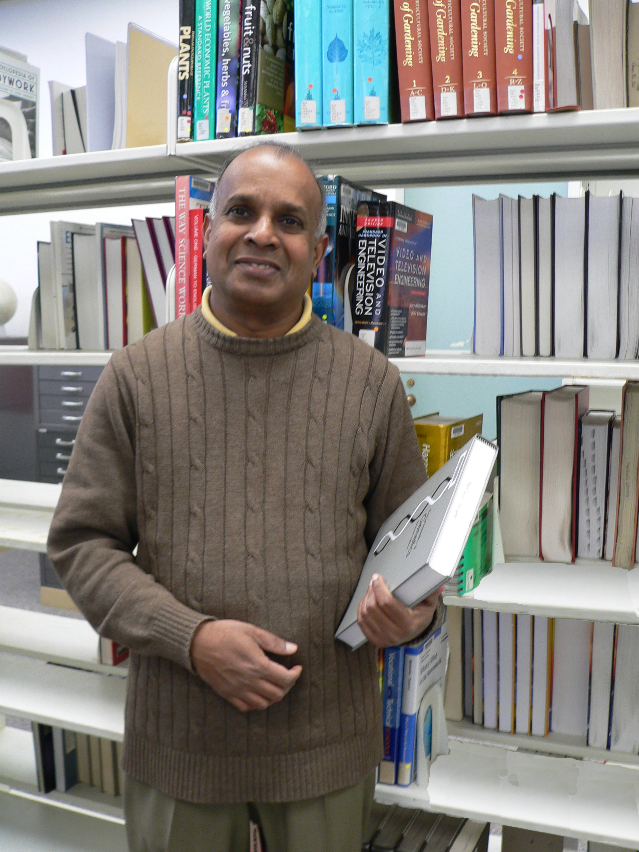 Ampalavanar   Nanthakumar
Mathematics 
  Department
Nanthakumar, A., S. Kanbur, and E. Wilson. "On the Detection of Heteroscedasticity by Using CUSUM Range Distribution." International Journal of Statistics and Probability 4.3 (2015): 88-93. Print. (Fall 2015)
Jennifer olori
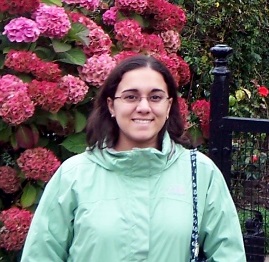 Biological Sciences 	Department
Frobisch, Nadia B., et al. "Deep-time Evolution of Regeneration and Preaxial Polarity in Tetrapod Limb Development." Nature 527 (2015): 231-34. Print. (Fall 2015)
Peter rosenbaum
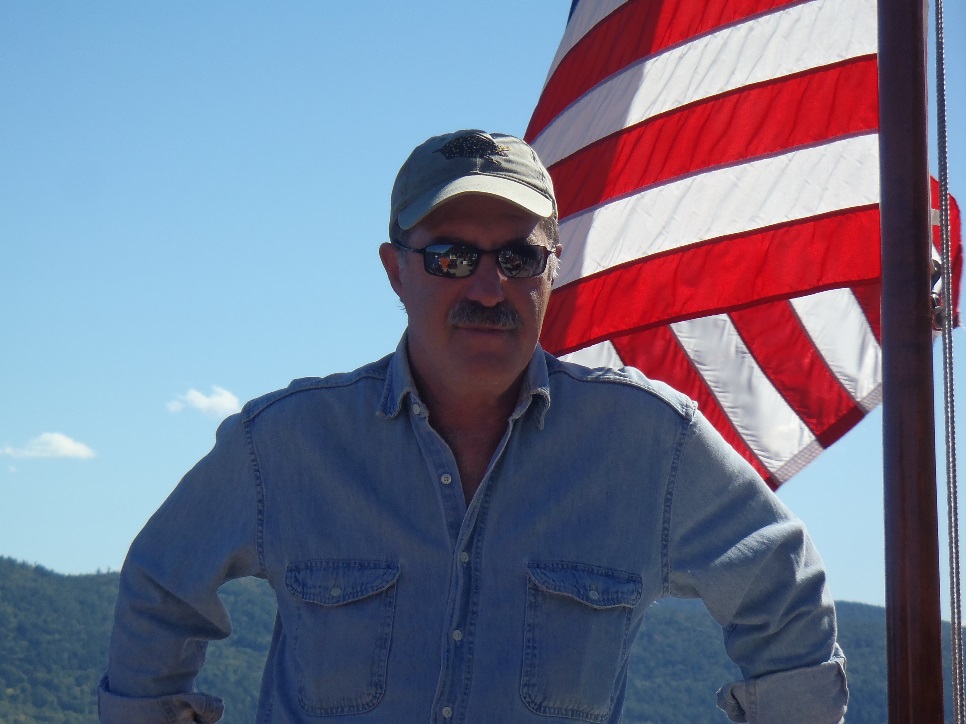 Biological Sciences	Department
Rosenbaum, Peter A. Volpe's Understanding Evolution. [8th] ed. Columbus, OH: McGraw Hill: Create, 2016.  Print. (Fall 2015)
Stephen j. rosow
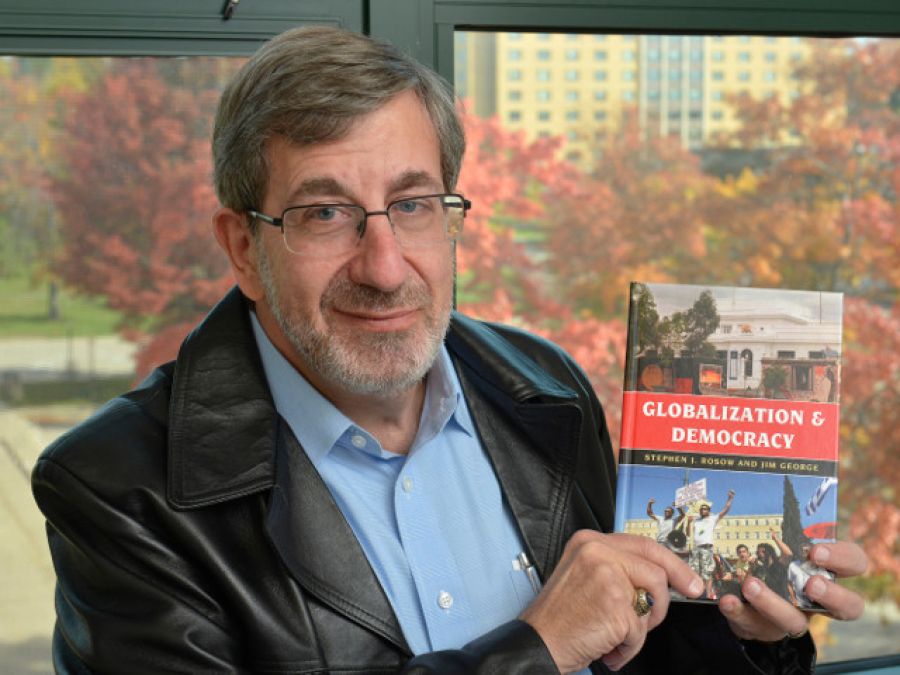 Political Science
  Department
Rosow, Stephen J., and Jim George. Globalization and Democracy. London, UK: Rowman & Littlefield, 2015.  Print. Globalization. (Spring 2015)
1of2
Stephen j. rosow
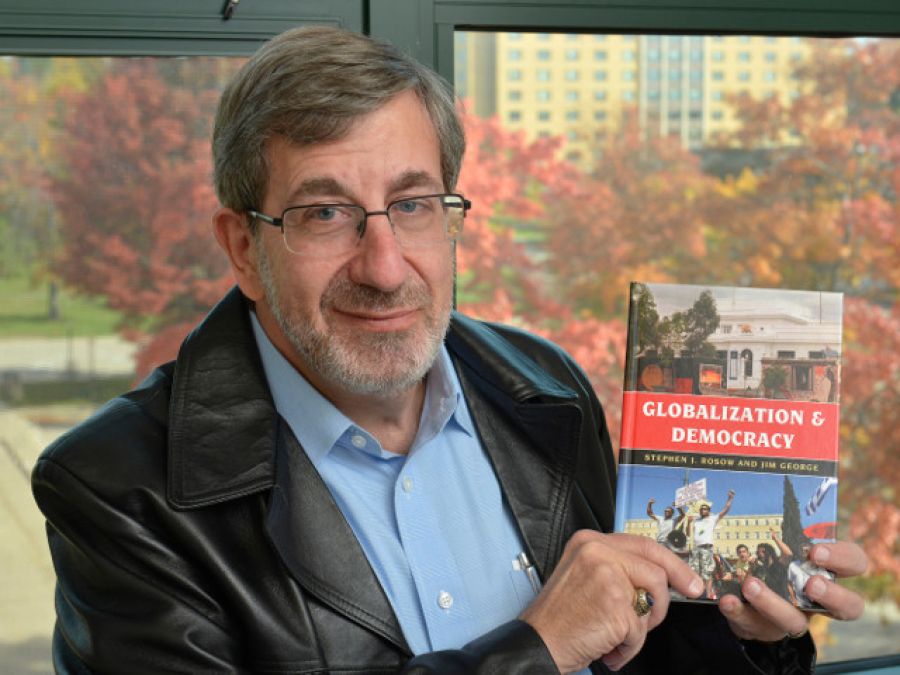 Political Science
  Department
Rosow, Stephen J. "'Human Nature' and the Paradoxical Order of Liberalism." Human Beings in International Relations. Ed. Daniel Jacobi and Annette Freyberg-Inan. Cambridge, UK: Cambridge UP, 2015. 54-73. Print. (Spring 2015)
2of2
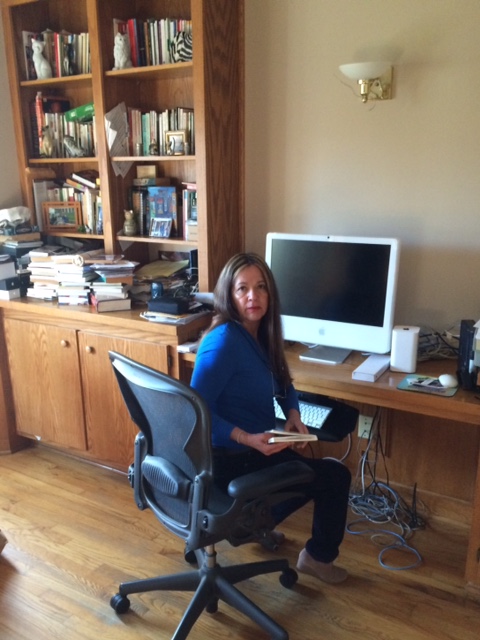 Beatriz e. Salcedo-	strumpf
Modern Languages &
  Literatures Department
Salcedo-Strumpf, Beatriz E. E-Mail for Lovers. 2004. Bloomington, IN: AuthorHouse, 2014. Print. (Spring 2015)
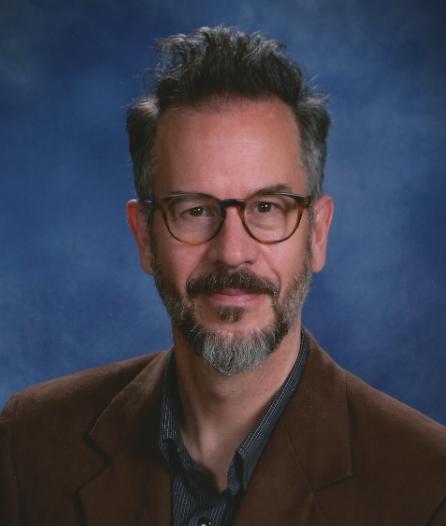 Christopher 	sanderson
Theatre Department
Messages. Prod. and dir. Christopher Carter Sanderson. Benjamin Heller's Loft Brooklyn. Jan. 2015. Performance. (Fall 2015)
1of2
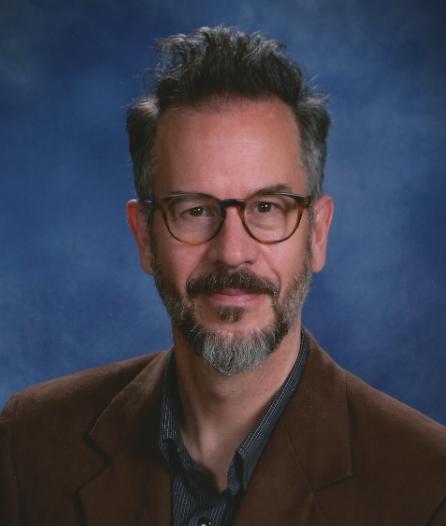 Christopher 	sanderson
Theatre Department
Sanderson, Christopher Carter. The Too - Brief Chronicle of Judah Lowe. N.p.: Sagging Meniscus, 2015. Print. (Fall 2015)
2of2
Damian Schofield
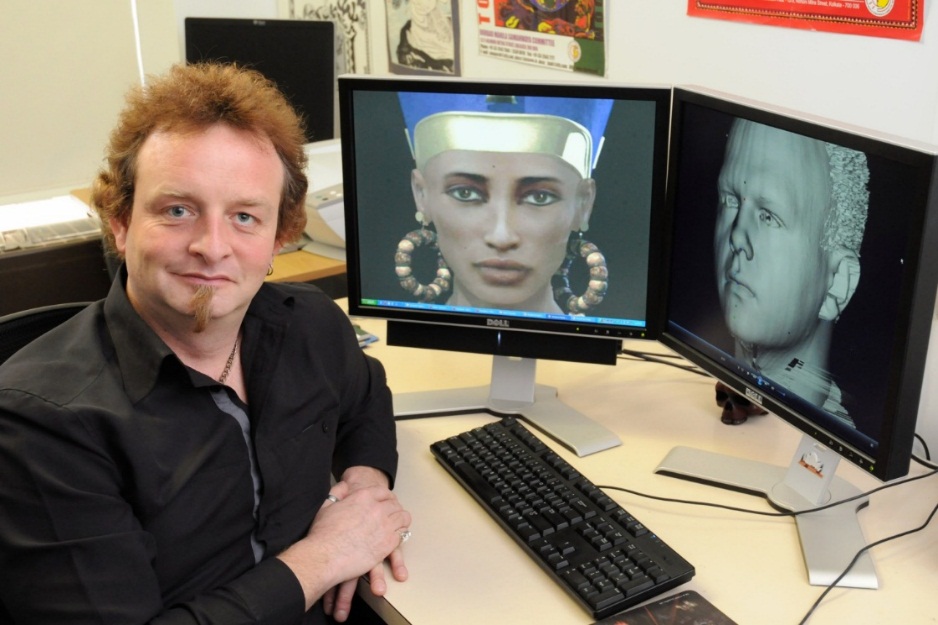 Computer Science
  Department
Anderson, Matthew, Damian Schofield, and Lisa Dethridge. New Ways of Seeing: Evaluating Interactive User Experiences in Virtual Art Galleries. Analyzing Art, Culture, and Design in the Digital Age. Ed. Gianluca Mura. Hershey: IGI Global, 2015. 105-27. Print. Advances in Media, Entertainment, and the Arts (AMEA) Book Series. (Fall 2015)
sanford sternlicht, emeritus
Theatre
  Department
Sternlicht, Sanford. August Wilson's Twentieth-century Plays: A Reader's Companion. Lubbock, TX: Texas Tech UP, 2015. Print. (Spring 2015)
Barbara streets
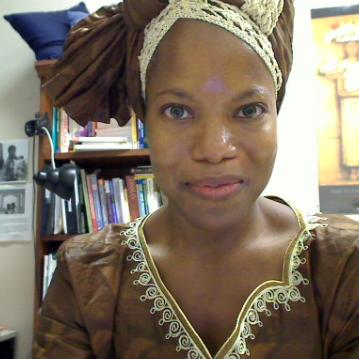 Counseling & Psychological 	Services Department
Streets, Barbara Faye, Guerda Nicolas, and Karen Wolford. "Pause...Before Rushing In: Examining Motivations to Help in Trauma Impacted Communities Internationally." Journal of International Research and Review 4.2 (2015): 15-31. Print. (Fall 2015)
Bastian tenbergen
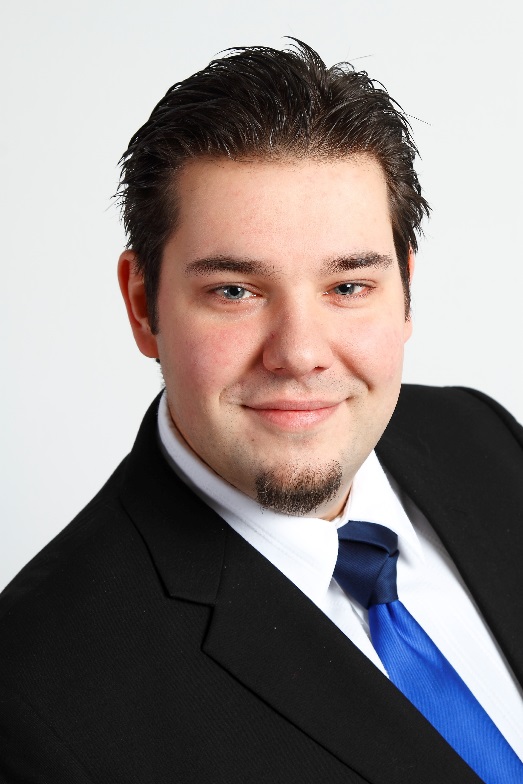 Computer Science
	Department
Brandstetter, Veronika, et al. "Early Validation of Automation Plant Control Software Using Simulation Based on Assumption Modeling and Validation Use Cases." Complex Systems Informatics and Modeling Quarterly 4 (2015): 50-65. Print. (Fall 2015)
1of2
Bastian tenbergen
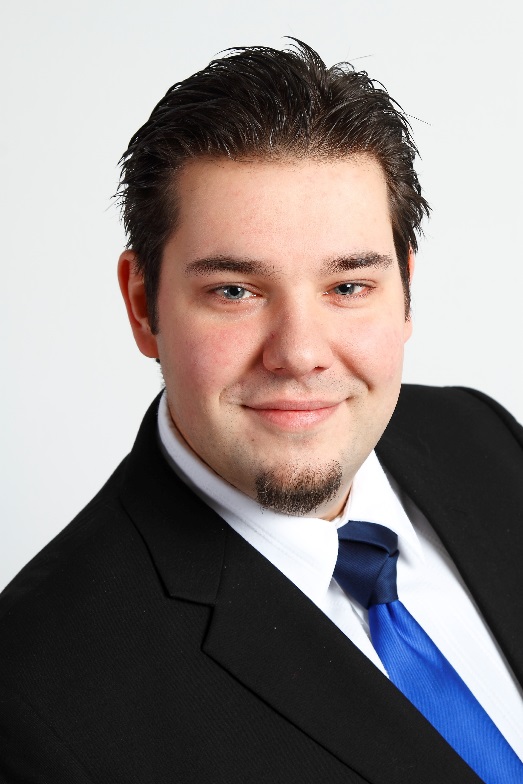 Computer Science
	Department
Tenbergen, Bastian, Thorsten Weyer, and Klaus Pohl. Supporting the Validation of Adequacy in Requirements-based Hazard Mitigations. Requirements Engineering: Foundation for Software Quality: 21st International Working Conf., REFSQ 2015, Essen, Germany, March 23-26, 2015.  Proceedings. Ed. Samuel A. Fricker and Kurt Schneider. N.p.: Springer International, 2015. 17-32. Print. Programming and Software Engineering 9013. (Fall 2015)
2of2
Paul tomascak
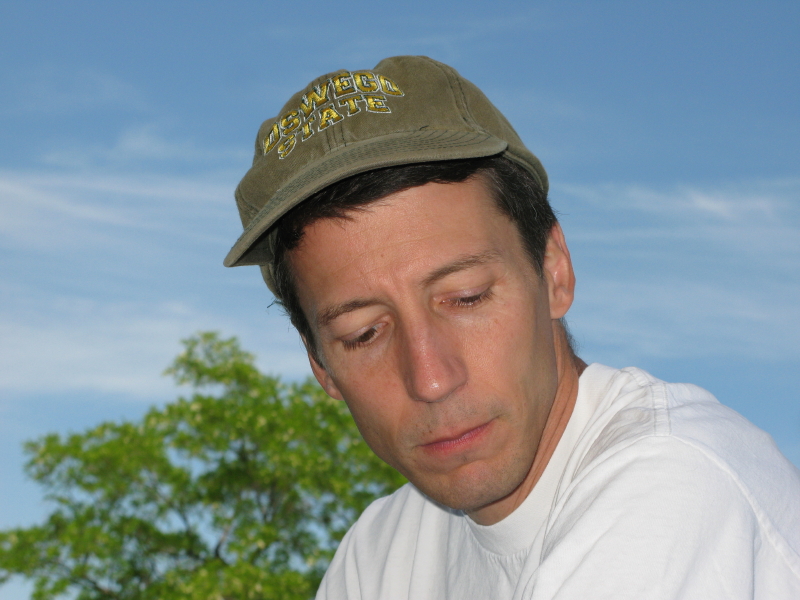 Atmospheric and Geological Sciences
   Department
Tomascak, Paul B. "Lithium and Sediment: The Martinique Connection." Science Bulletin 60.12 (2015): 1136-37. Print. (Spring 2015)
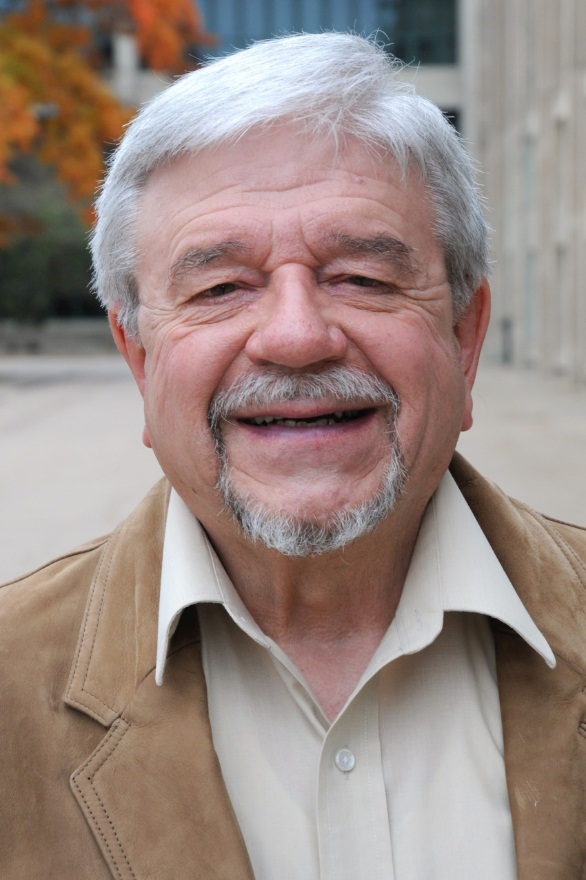 Lewis Turco, Emeritus
English
 Department
Turco, Lewis. "Cursory Comment." VIA: Voices in Italian Americana 24.1&2 (2013): 86. Print. (Spring 2015)
1of13
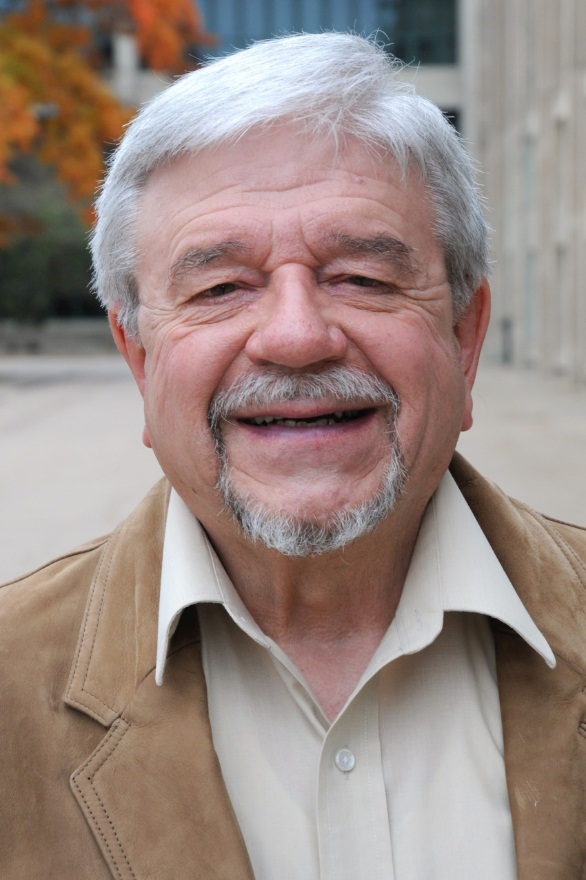 Lewis Turco, Emeritus
English
 Department
Turco, Lewis. "Evensong." VIA: Voices in Italian Americana 24.1&2 (2013): 85. Print. (Spring 2015)
2of13
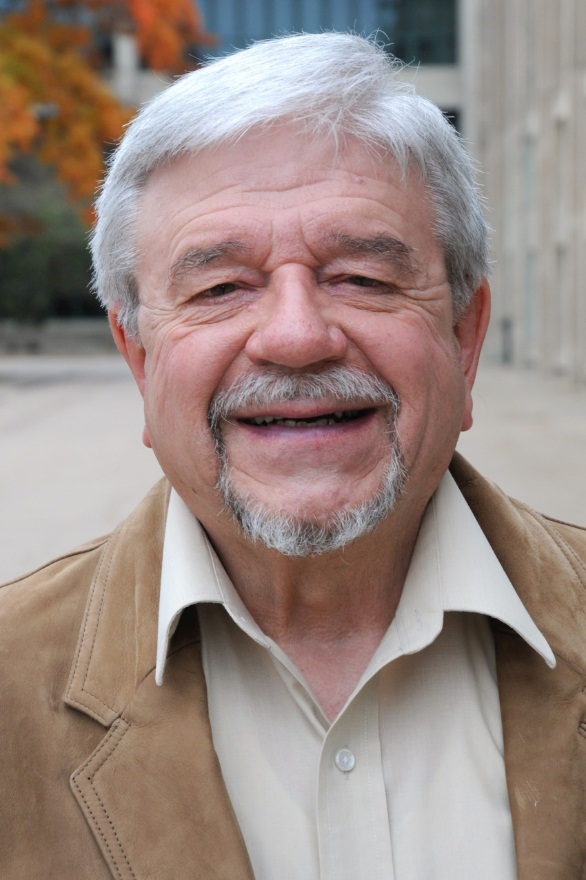 Lewis Turco, Emeritus
English
 Department
Turco, Lewis. "Giovanni Pascoli's Garden." Gradiva: International Journal of Italian Poetry 45 (2014): 126. Print. (Spring 2015)
3of13
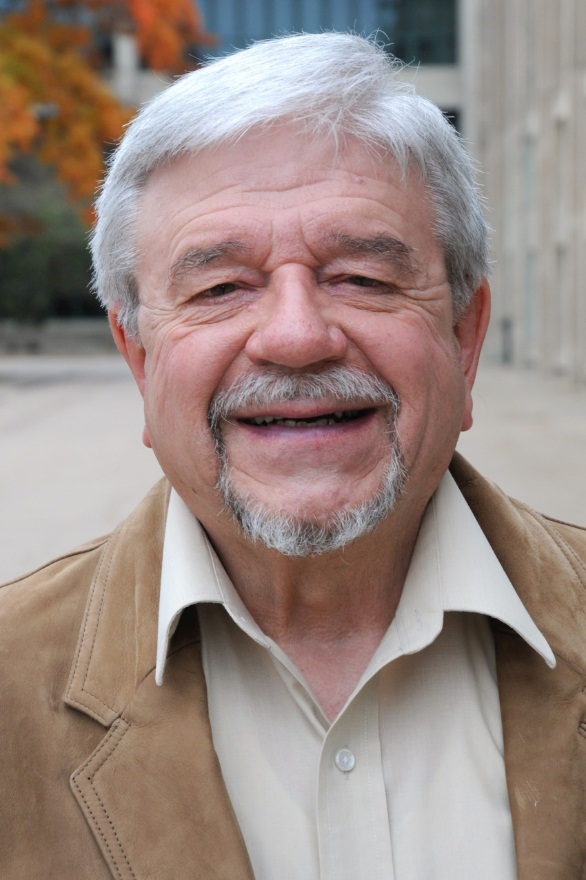 Lewis Turco, Emeritus
English
 Department
Turco, Lewis. Hero Enkidu: an Epic. New York: Bordighera, 2015. Print. VIA Folios 107. (Spring 2015)
4of13
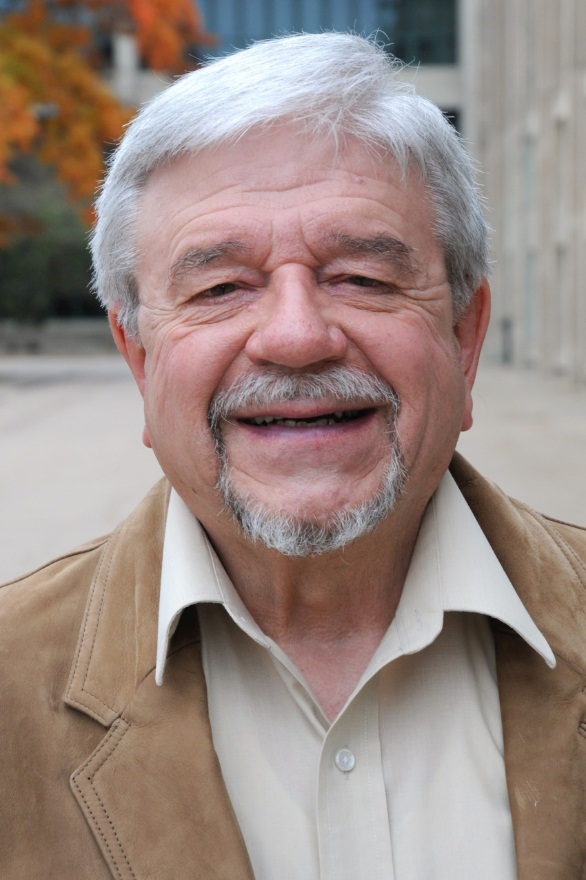 Lewis Turco, Emeritus
English
 Department
Turco, Lewis. "Monologue in a Bar." Baltimore Review (2014): 15. Print. (Spring 2015)
5of13
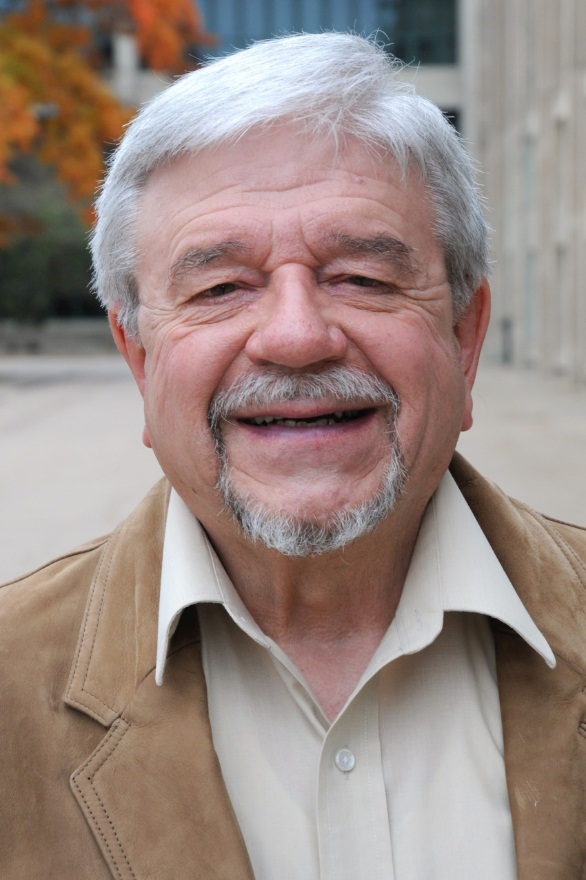 Lewis Turco, Emeritus
English
 Department
Writing as Wesli Court:
Court, Wesli. "Friday, December 14, 2012." Measure: A Review of Formal Poetry 8.1 (2013): 57. Print. (Spring 2015)
6of13
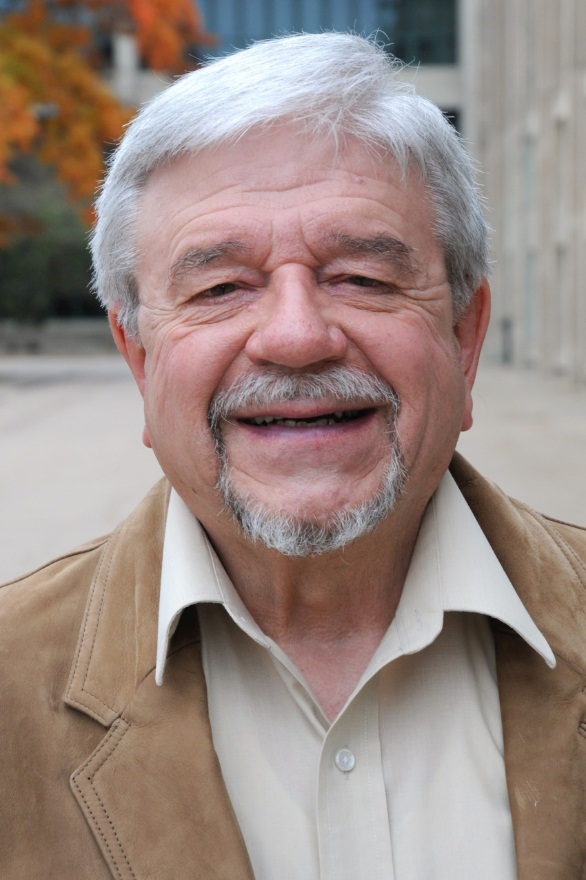 Lewis Turco, Emeritus
English
 Department
Writing as Wesli Court:
Court, Wesli. "Lunatickle." Measure: A Review of Formal Poetry 8.1 (2013): 53-54. Print. (Spring 2015)
7of13
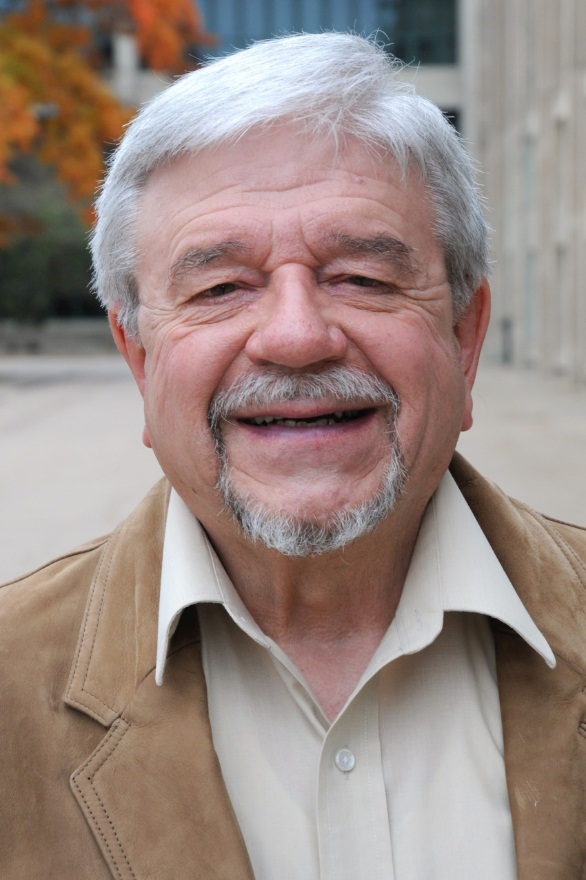 Lewis Turco, Emeritus
English
 Department
Writing as Wesli Court:
Court, Wesli. "Marvell Gnomes." Measure: A Review of Formal Poetry 8.1 (2013): 56. Print. (Spring 2015)
8of13
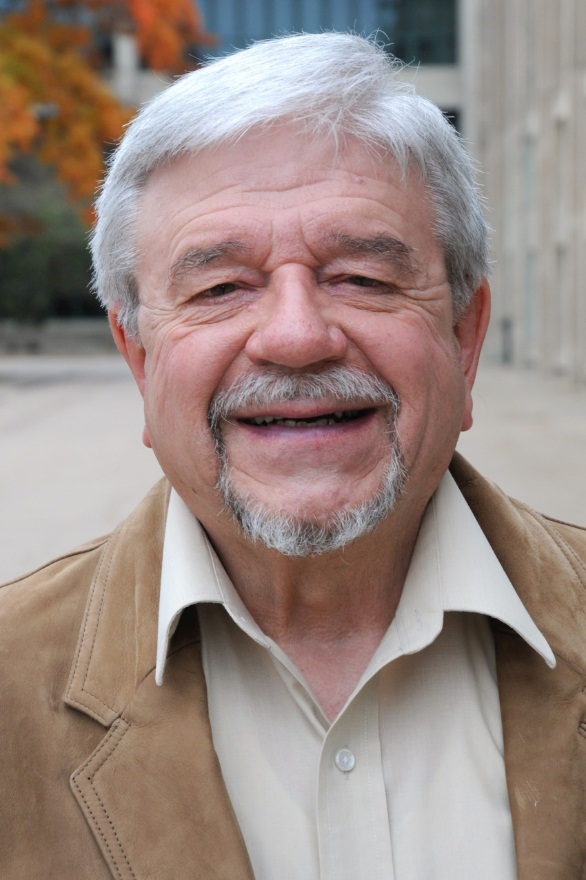 Lewis Turco, Emeritus
English
 Department
Writing as Wesli Court:
Court, Wesli. "Sandy: An Octo." Measure: A Review of Formal Poetry 8.1 (2013): 55. Print. (Spring 2015)
9of13
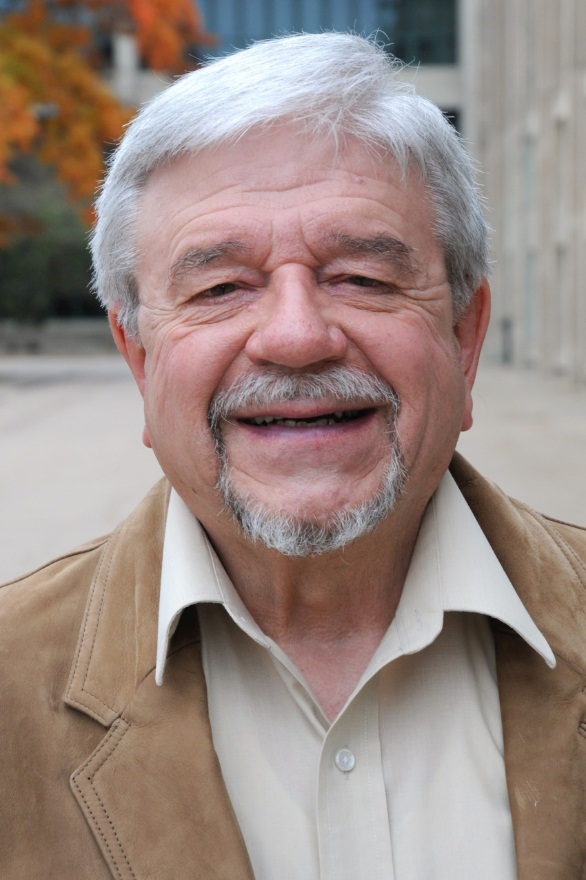 Lewis Turco, Emeritus
English
 Department
Turco, Lewis. "The Green Knight and the White: A Sestina." Measure: A Review of Poetry 9.1 & 2 (2014): 19-21. Print. (Fall 2015)
10of13
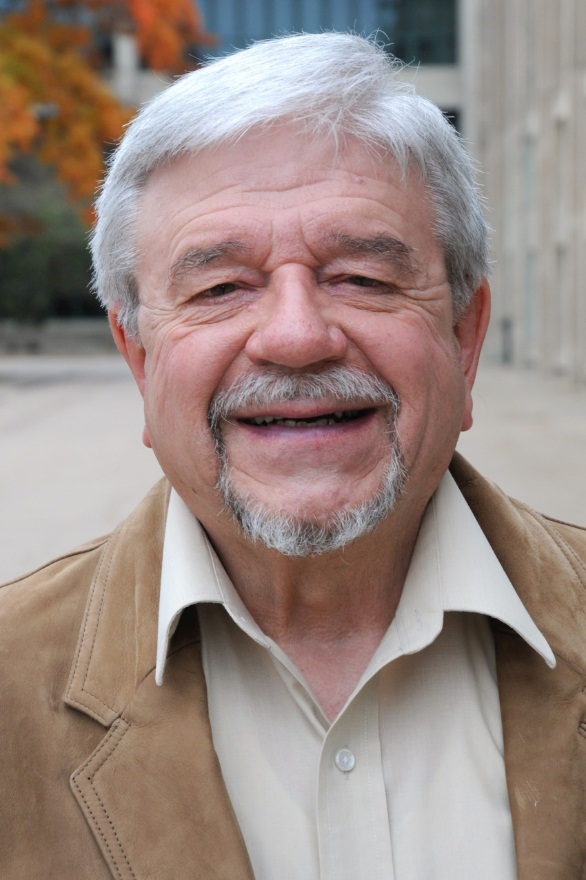 Lewis Turco, Emeritus
English
 Department
Turco, Lewis. "Leavings." Trinacria: Poems, Translations, Essays, Reviews 12 (2014): 36. Print. (Fall 2015)
11of13
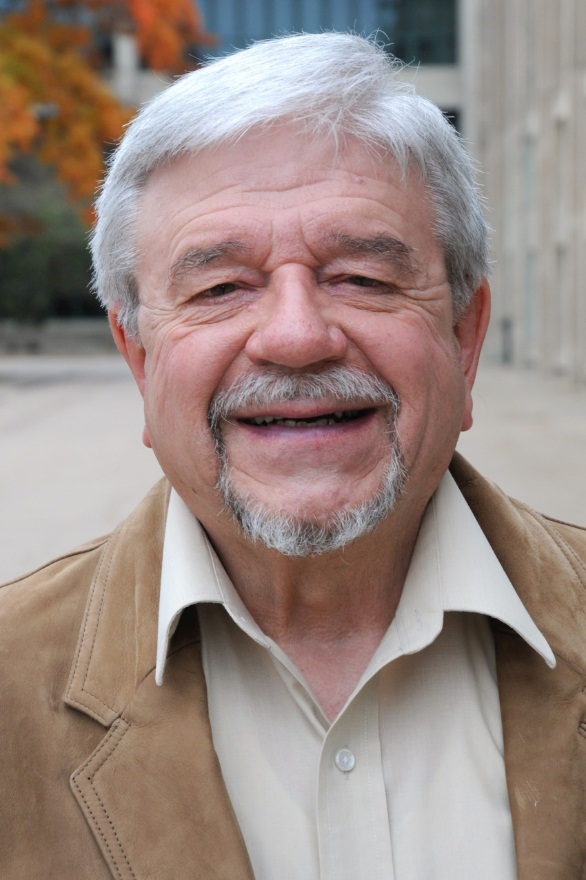 Lewis Turco, Emeritus
English
 Department
Turco, Lewis. "Pro-Biz." Trinacria: Poems, Translations, Essays, Reviews 12 (2014): 37. Print. (Fall 2015)
12of13
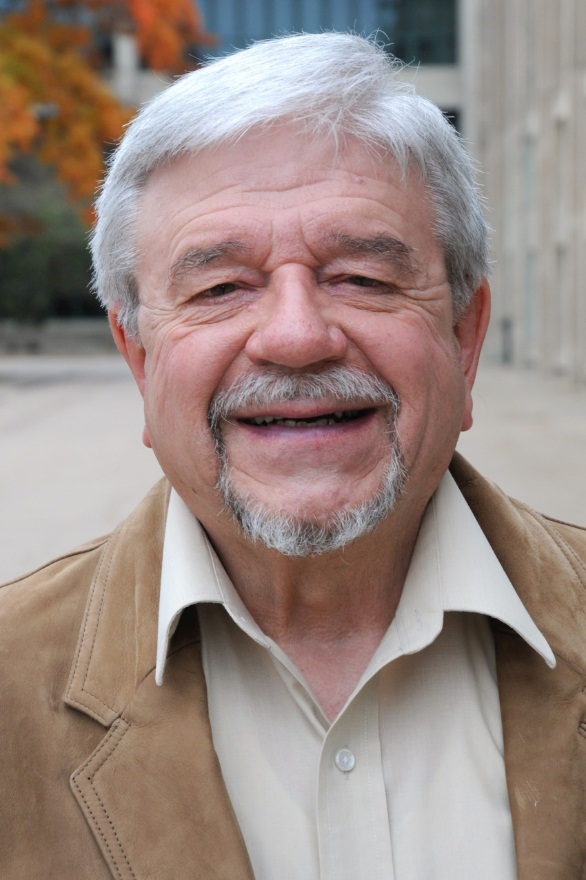 Lewis Turco, Emeritus
English
 Department
Turco, Lewis. "Trinity." 2 Bridges Review 3 (2013): 156-58. Print. (Fall 2015)
13of13
Karen wolford
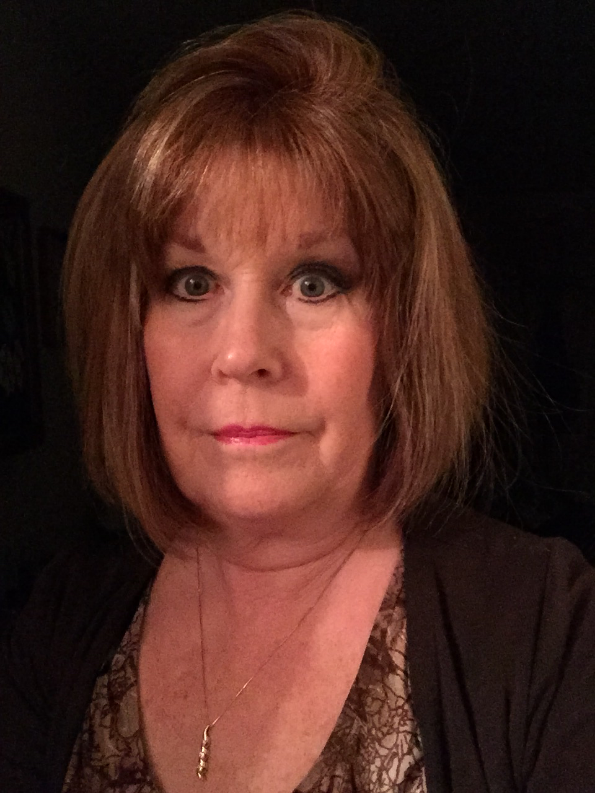 Psychology
	Department
Streets, Barbara Faye, Guerda Nicolas, and Karen Wolford. "Pause...Before Rushing In: Examining Motivations to Help in Trauma Impacted Communities Internationally." Journal of International Research and Review 4.2 (2015): 15-31. Print. (Fall 2015)
K. Brad Wray
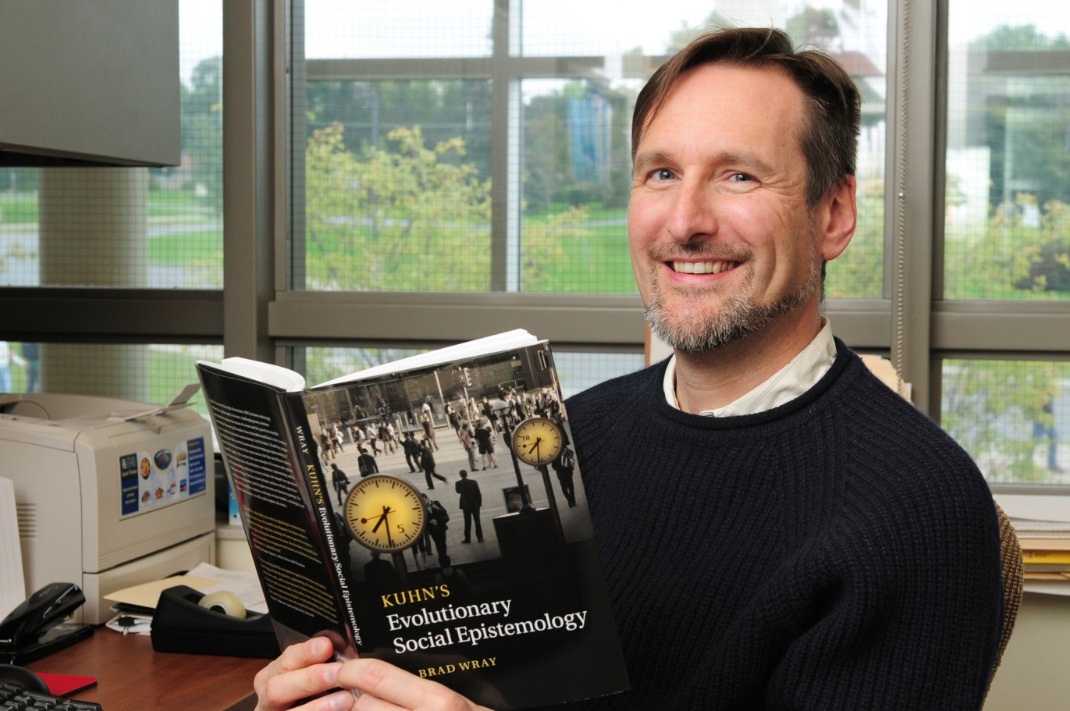 Philosophy
  Department
Wray, K. Brad. "Collaborative Research, Deliberation, and Innovation." Episteme 11.3 (2014): 291-303. Print. (Spring 2015)
1of8
K. Brad Wray
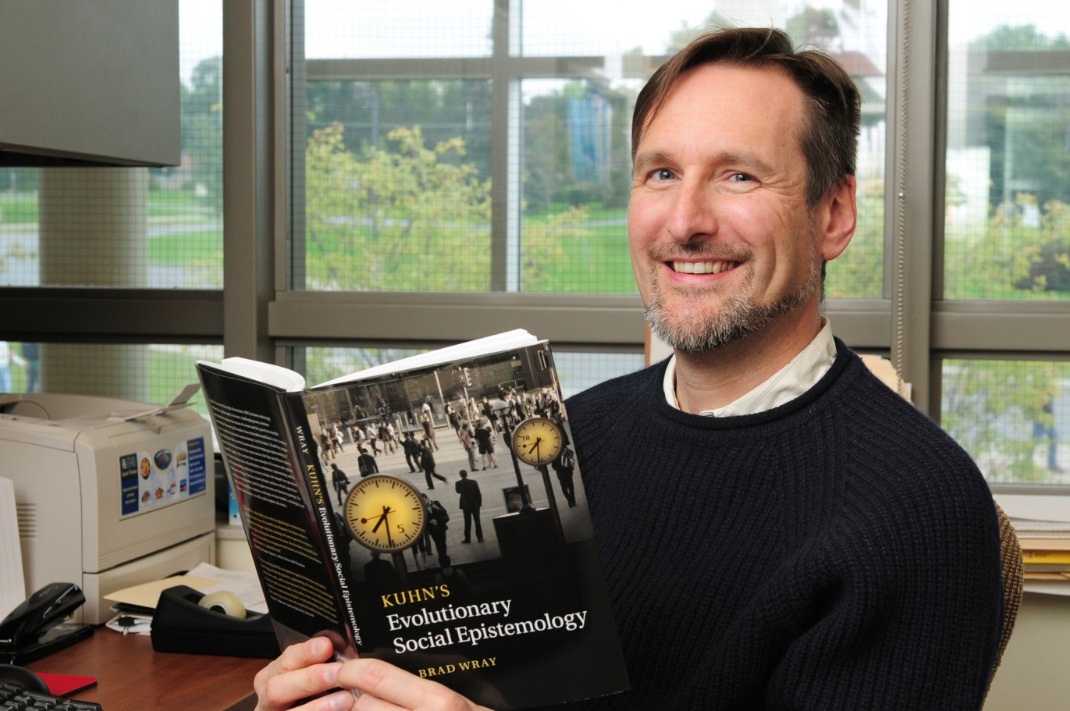 Philosophy
  Department
Wray, K. Brad. "Epistemic Communities and Collaborative Research, History of." International Encyclopedia of the Social & Behavioral Sciences. Ed. James D. Wright. 2nd ed. Vol. 7. Oxford, UK: Elsevier, 2015. 867-72. Print. (Spring 2015)
2of8
K. Brad Wray
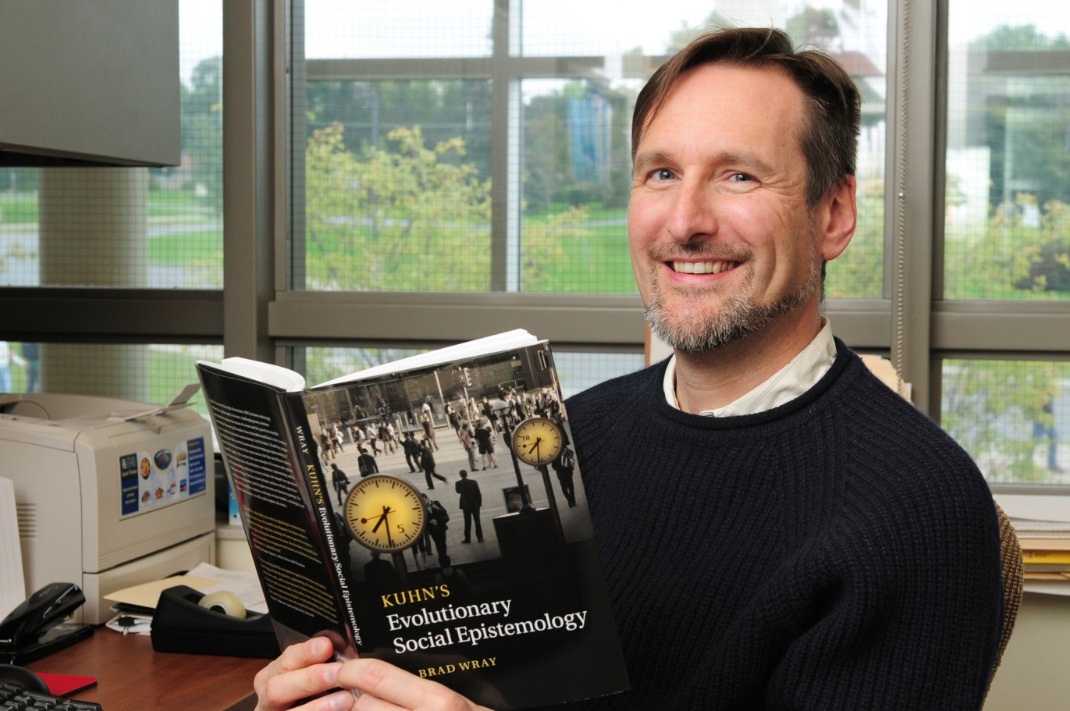 Philosophy
  Department
Wray, K. Brad. Kuhn's Social Epistemology and the Sociology of Science. Kuhn's Structure of Scientific Revolutions - 50 Years On. Ed. William J. Devlin and Alisa Bokulich. Cham: Springer, 2015. pp. 167-183. Print. Boston Studies in the Philosophy and History of Science 311. (Spring 2015)
3of8
K. Brad Wray
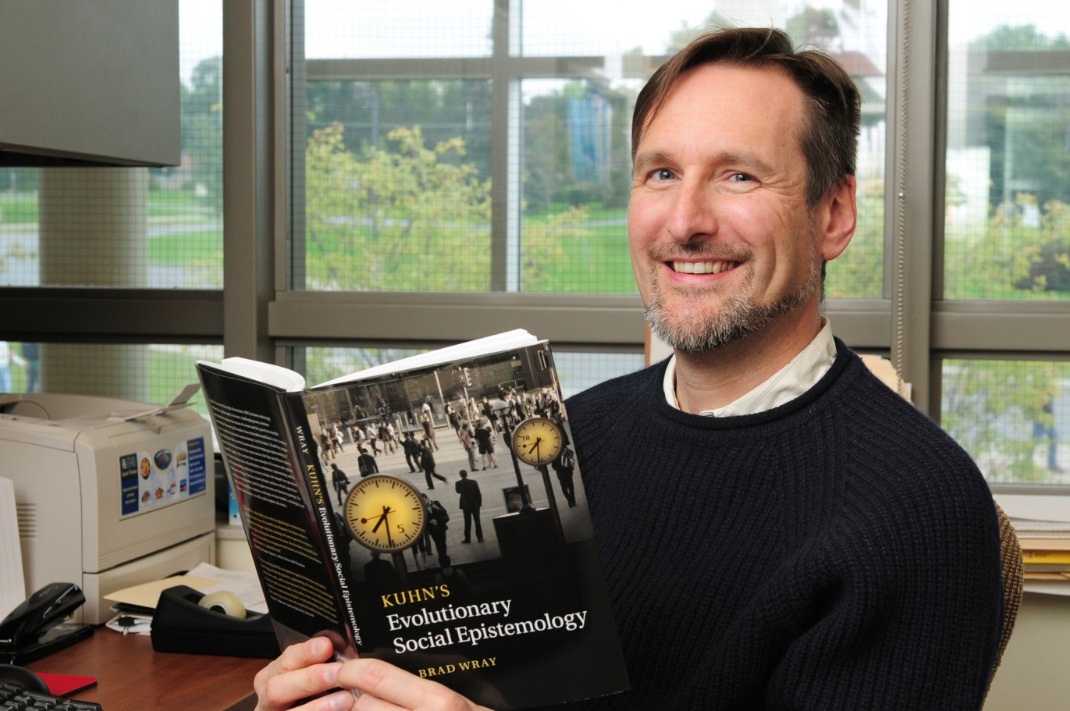 Philosophy
  Department
Wray, K. Brad, and Lutz Bornmann. "Philosophy of Science Viewed through the Lense of 'Referenced Publication Years Spectroscopy' (RPYS)." Scientometrics 102.3 (2015): 1987-96. Print. (Spring 2015)
4of8
K. Brad Wray
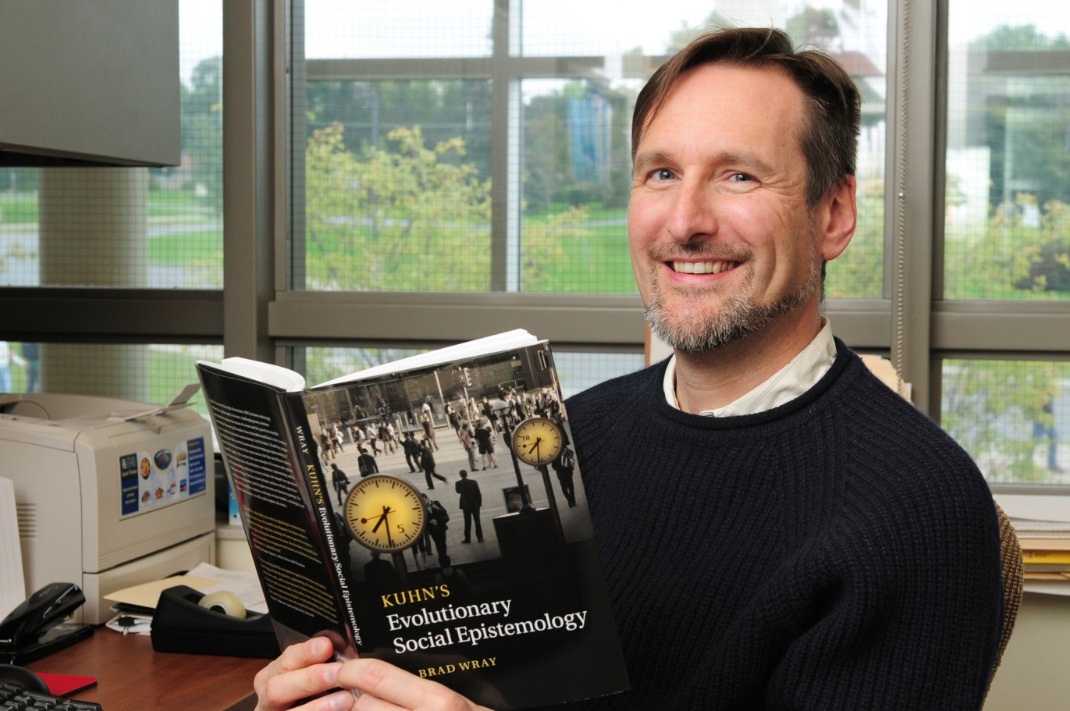 Philosophy
  Department
Wray, K. Brad. “Older Scientists Get Their Due.” Reply to Letters. Science 346.6212 (2014): 929. Print. (Spring 2015)
5of8
K. Brad Wray
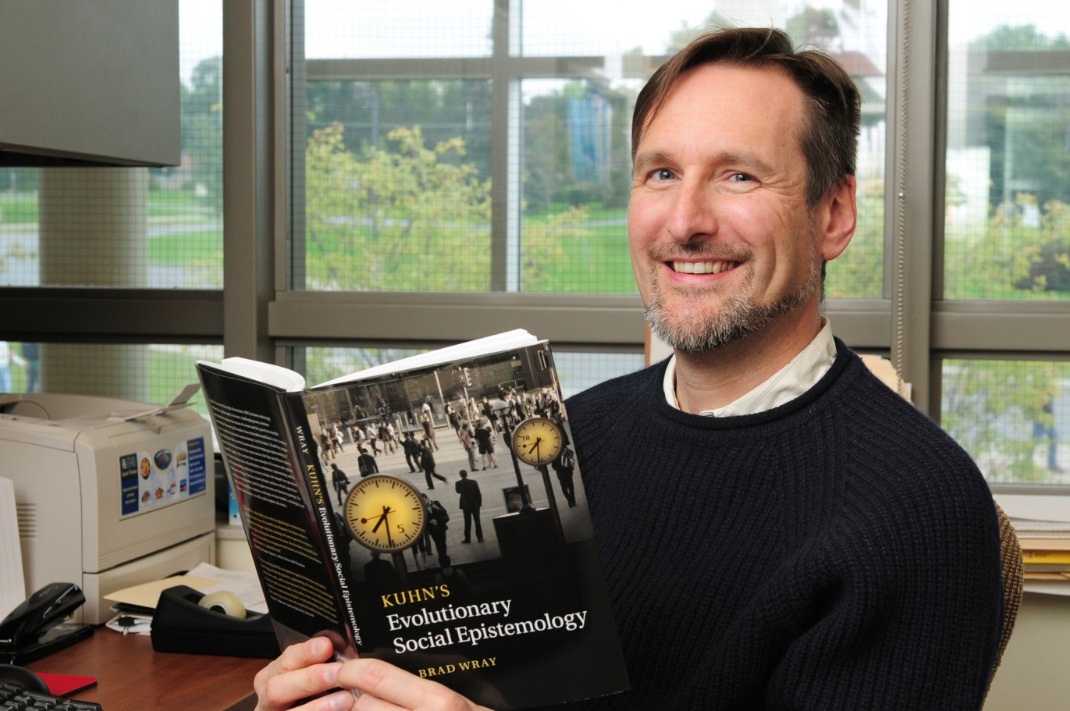 Philosophy
  Department
Wray, K. Brad. Letter. Science 349.6251 (2015): 935. Print. (Fall 2015)
6of8
K. Brad Wray
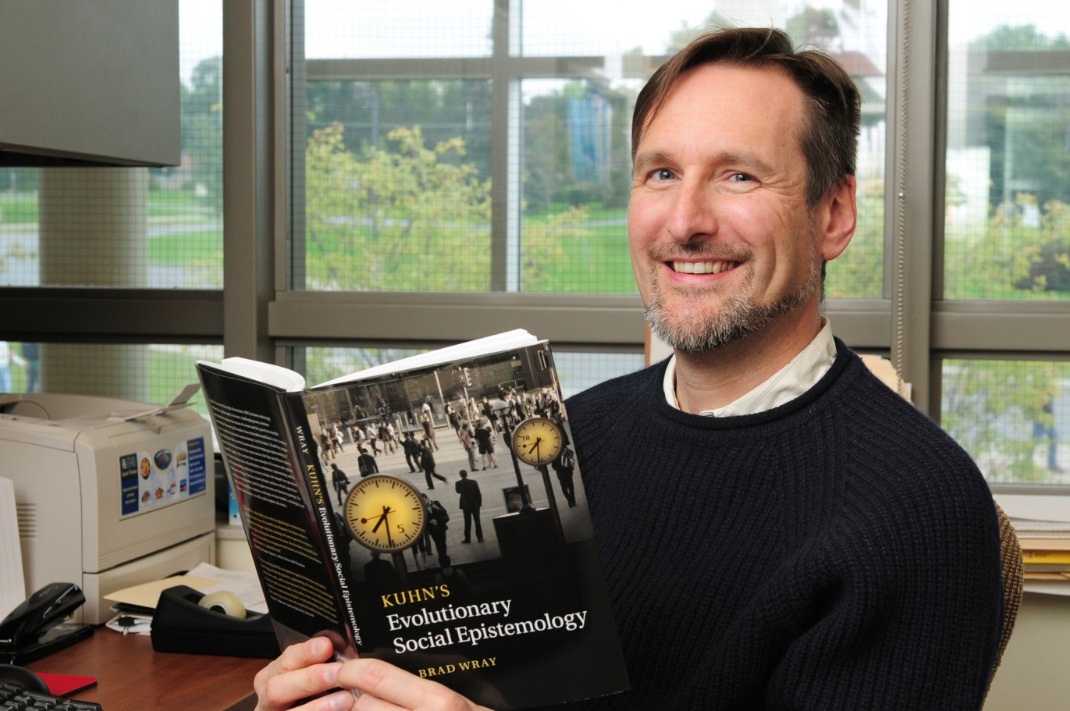 Philosophy
  Department
Wray, K. Brad. "The Methodological Defense of Realism Scrutinized." Studies in History and Philosophy of Science 54 (2015): 74-79. Print. (Fall 2015)
7of8
K. Brad Wray
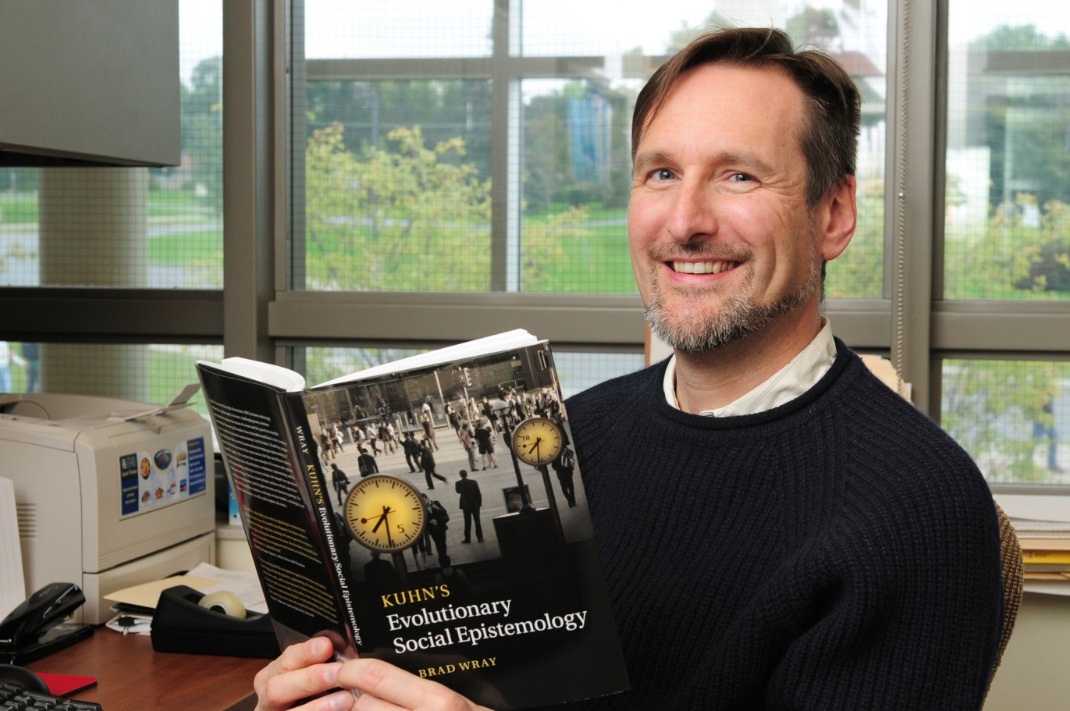 Philosophy
  Department
Wray, K. Brad. "Pessimistic Inductions: Four Varieties." International Studies in the Philosophy of Science 29.1 (2015): 61-73. Print. (Fall 2015)
8of8
Richard zakin, emeritus
Art Department
Zakin, Richard, and Frederick Bartolovic. Electric Kiln: A Guide to Clays, Glazes, and Electric Kilns. 4th ed. Westerville, OH: American Ceramic Society, 2015. Print. (Fall 2015)
Jason zenor
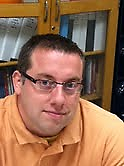 Communication Studies 	Department
Zenor, Jason. "Shielding Acts of Journalism: Open Leaks Sites, National Security, and the Free Flow of Information." Nova Law Review 39 (2015): 365-89. Print. (Fall 2015)
Want a Closer look at the 2015 contributions?Go to: www.oswego.edu/library/college-archives